Arithmetic
Prabhas Chongstitvatana
Chulalongkorn university
1
subtract
2
overflow
3
multiply
4
Multiplication hardware
5
Multiplication algorithm
6
Multiplication steps
7
Improved multiplication hardware
8
divide
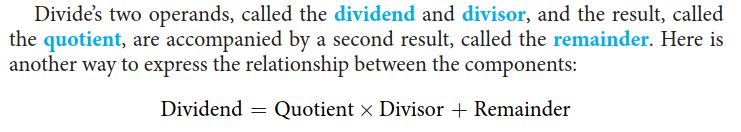 9
Division hardware
10
Division algorithm
11
Division example
12
13
14
15
RISC-V arithmetic
16